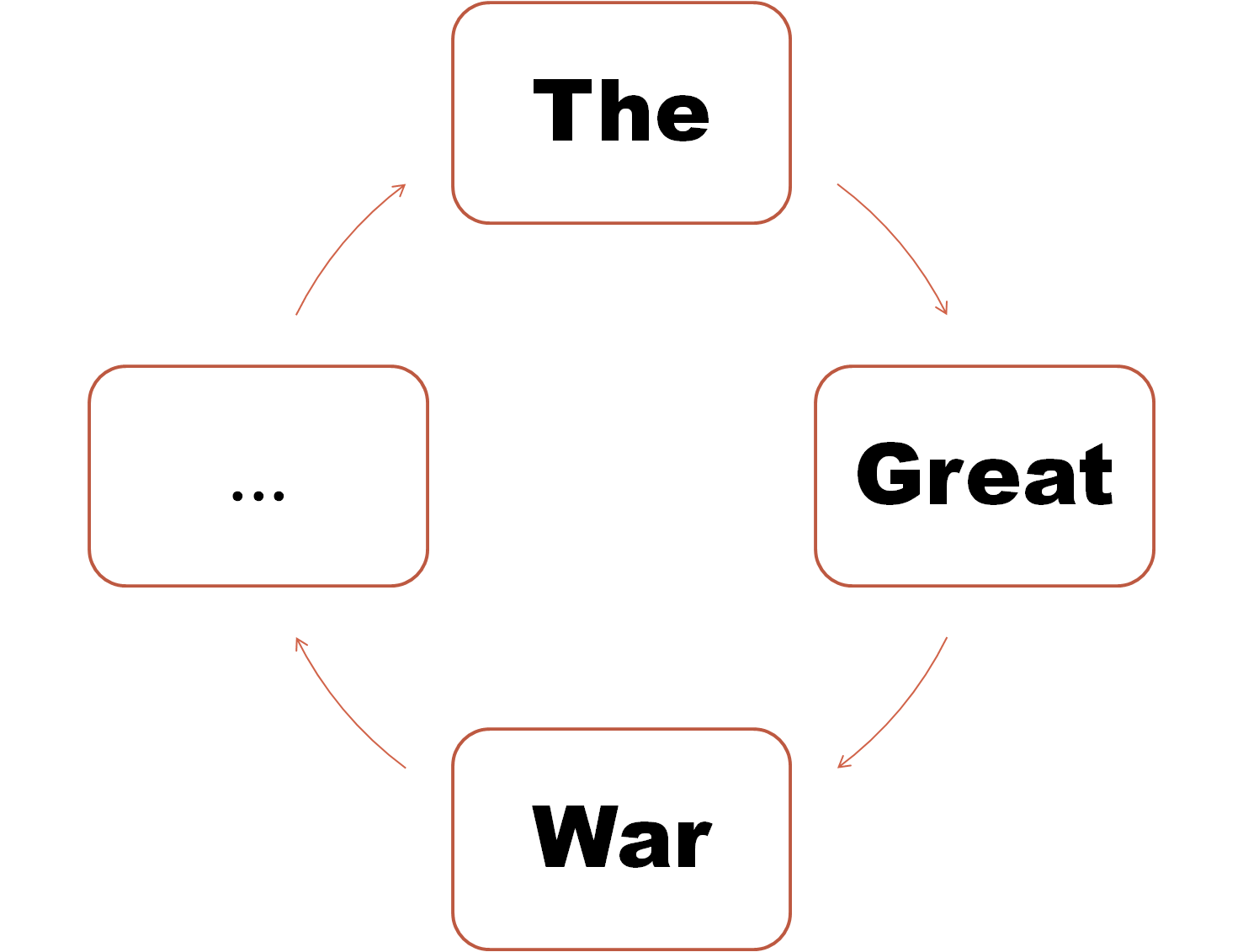 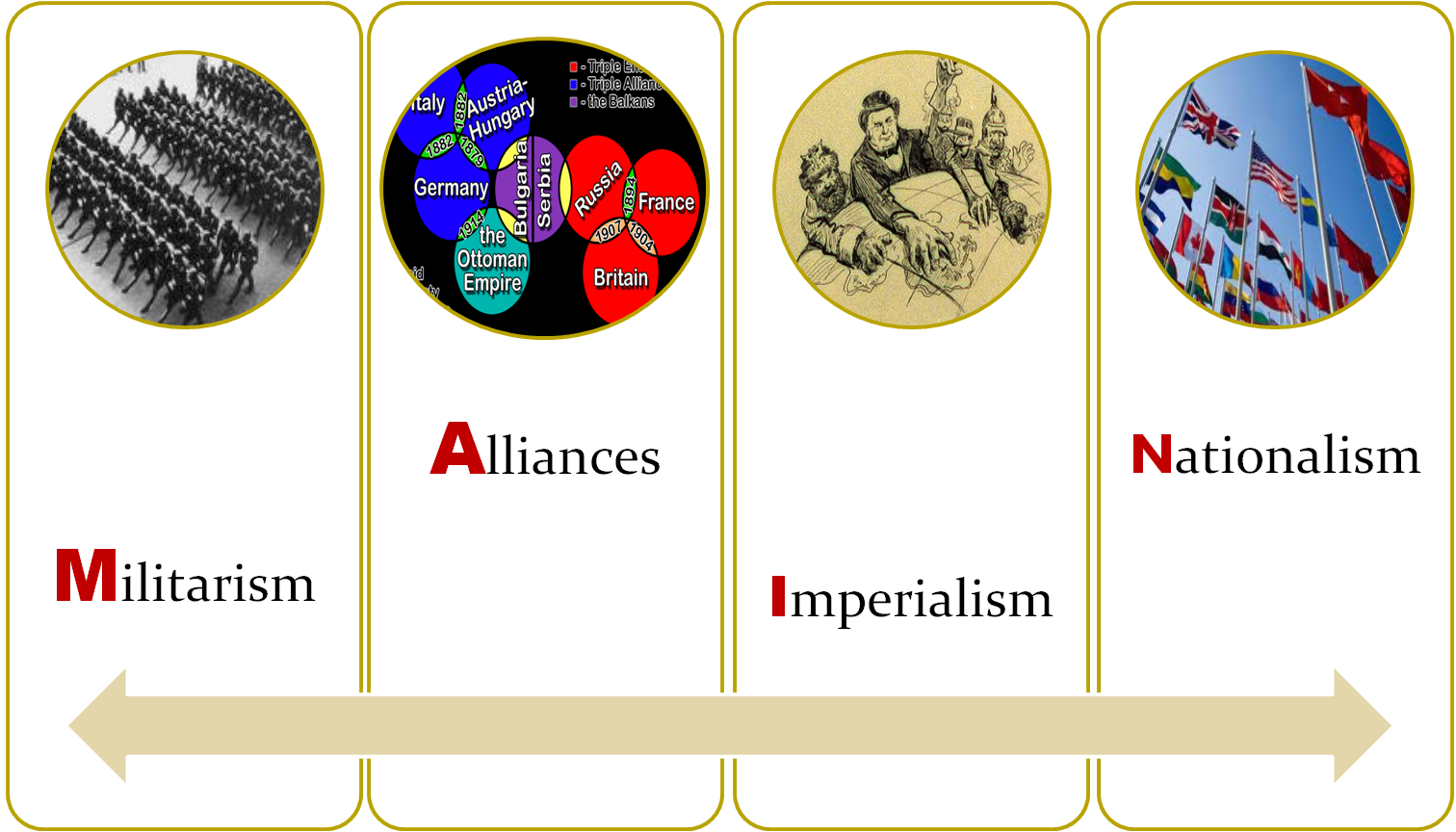 MILITARISM
*** ARMS RACE***
MILITARISM: Total Defense Expenditures for the Great Powers
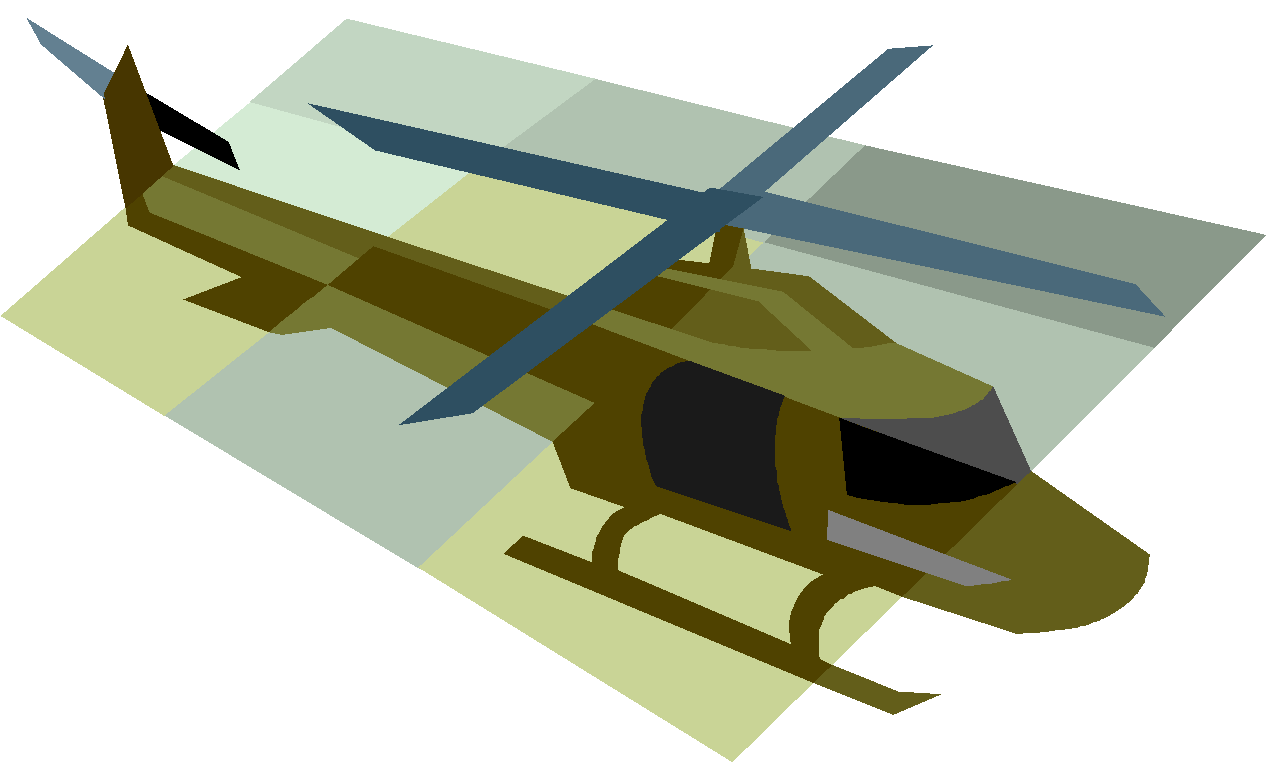 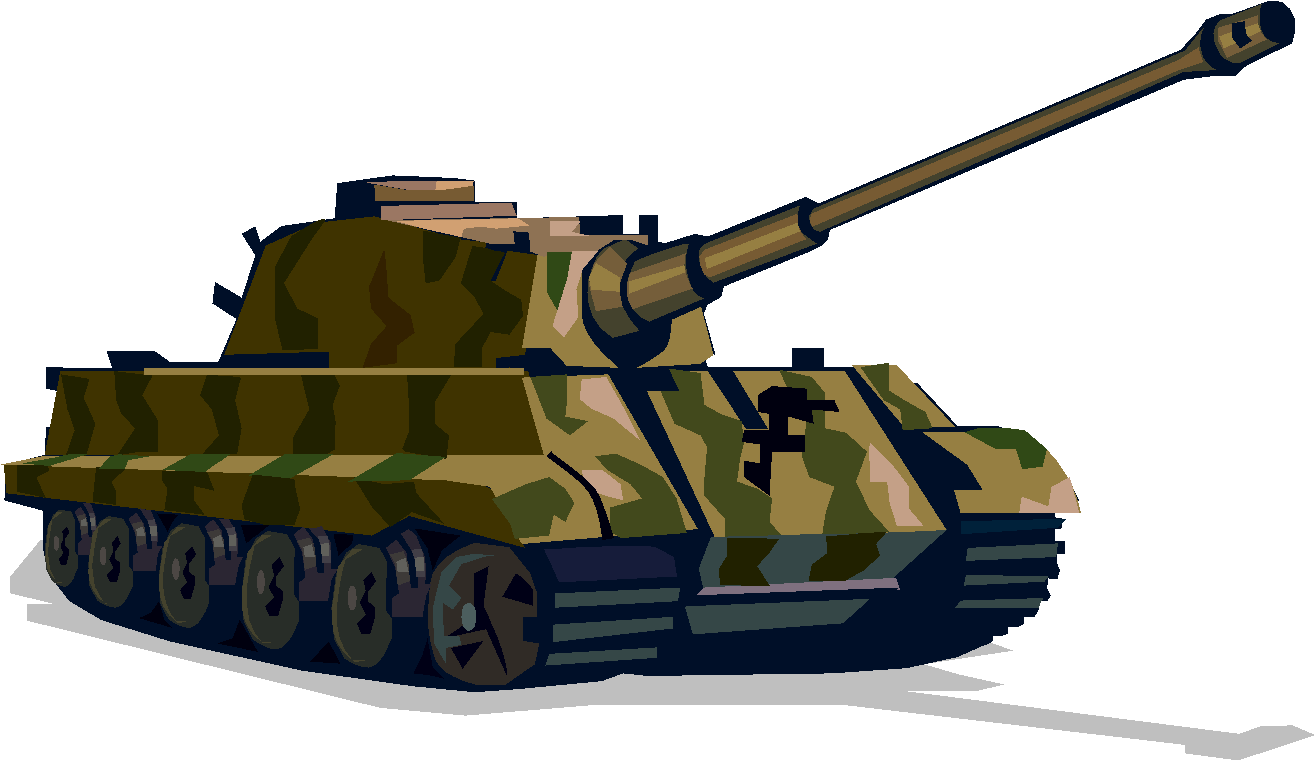 ALLIANCES
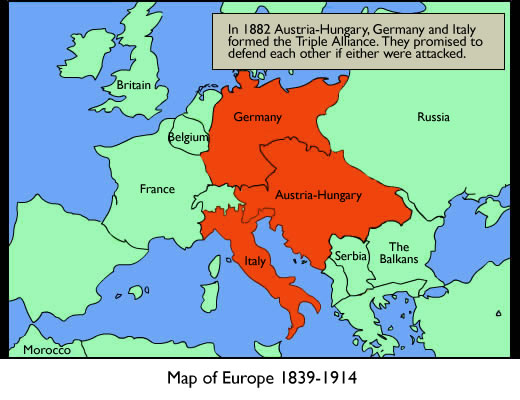 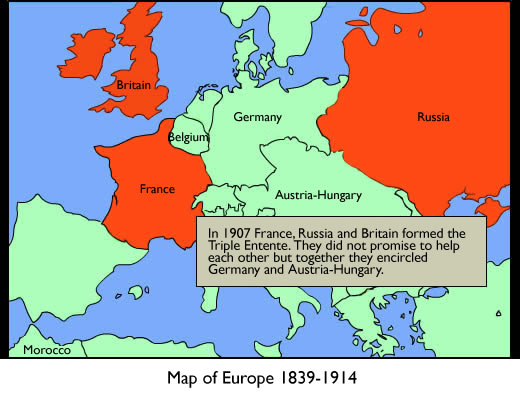 SCHLIEFFEN PLAN
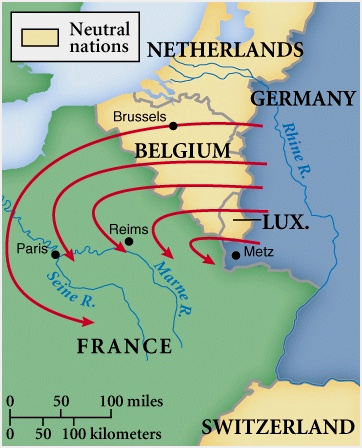 IMPERIALISM
Quest for INDUSTIRL POWER – brings markets, raw materials, prestige 
Unification of Germany provided her with the necessity to create stability in nation – PRIORITY
Need economic stability = INDUSTRY 
Need respect = LAND
Imperialism could aid in both – must compete to challenge Great Britain & France 
This leads to competition and rivalry
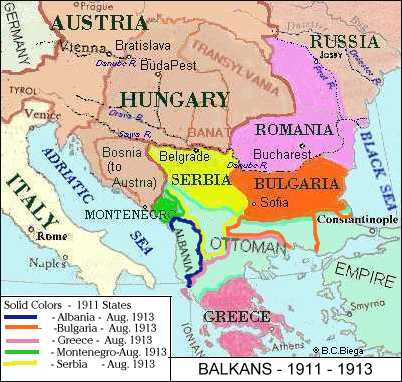 NATIONALISM: Trouble in the Balkans
1908: Austria-Hungary takes control of former Turkish province of BOSNIA – Why?
Russia was gaining to much power in the Balkans – access to Mediterranean Sea 
Serbia wanted control of Bosnia – ethnicity 
Tensions rise between Serbia and Austria-Hungary
THE POWDER KEG!!!!

***Russia was allied with Serbia*** -- predict!!!!
THE SPARK THAT LIT THE FUSE…
The one event that started the Great War happened in the Balkans
The Archduke Franz Ferdinand (Austria-Hungary) was assassinated
The Black Hand (Serbian Nationalists) were responsible….
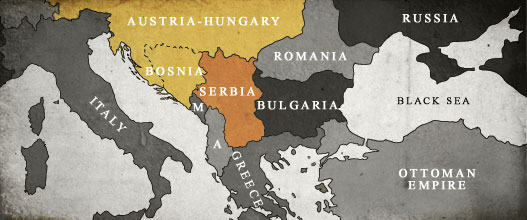 The Powder Keg + The Spark = WWI
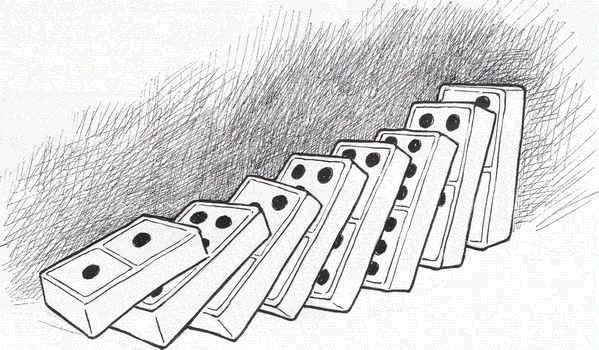 THE GREAT WAR
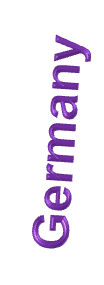 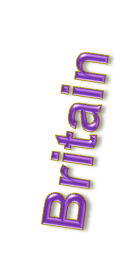 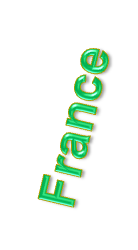 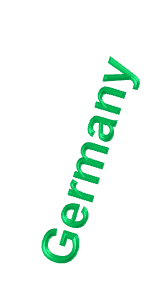 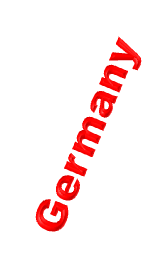 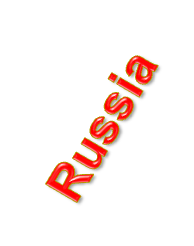 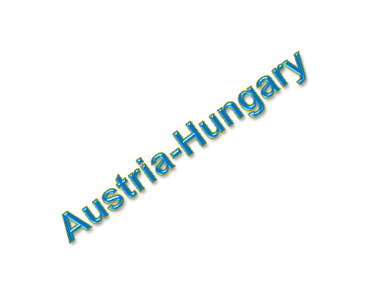 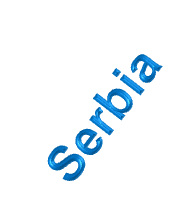 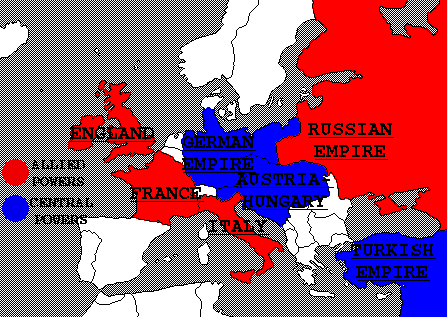 OTTOMAN
[Speaker Notes: Fill in: Great Britain, France, Russia, Italy, Serbia]
.
[Speaker Notes: Fill in: Germany, Austria-Hungary, Ottoman Empire]
… What about the U.S.?...
… What about the U.S.?...
CAPITALISM BENEFITS???????
By 1917 US loaned:
--Allies: $2.25 billion
--Central: $27 million
April 6, 1917 US enters war after a series of events…
April 6, 1917 US enters war after a series of events…
… u-boat warfare leads to Sussex Pledge…
Sussex Pledge
…By 1917 The Great War is in a STALEMATE…
… 1917 Germany violates Sussex Pledge and…
In addition to “trade” threats… homeland threats loom…
To: Mexico – Neighbor of the U.S., 
whom stole prized land (New Mexico, Texas, Arizona, California)… do you want it back?
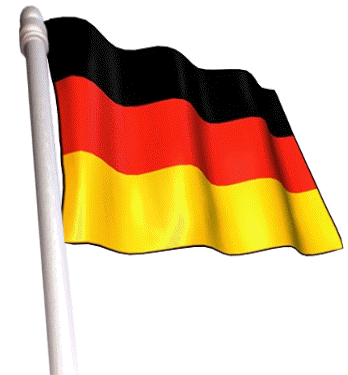 German Kaiser Wilhelm II
ATTN: Zimmerman Telegram ATTN: Zimmerman Telegram ATTN: Zimmerma
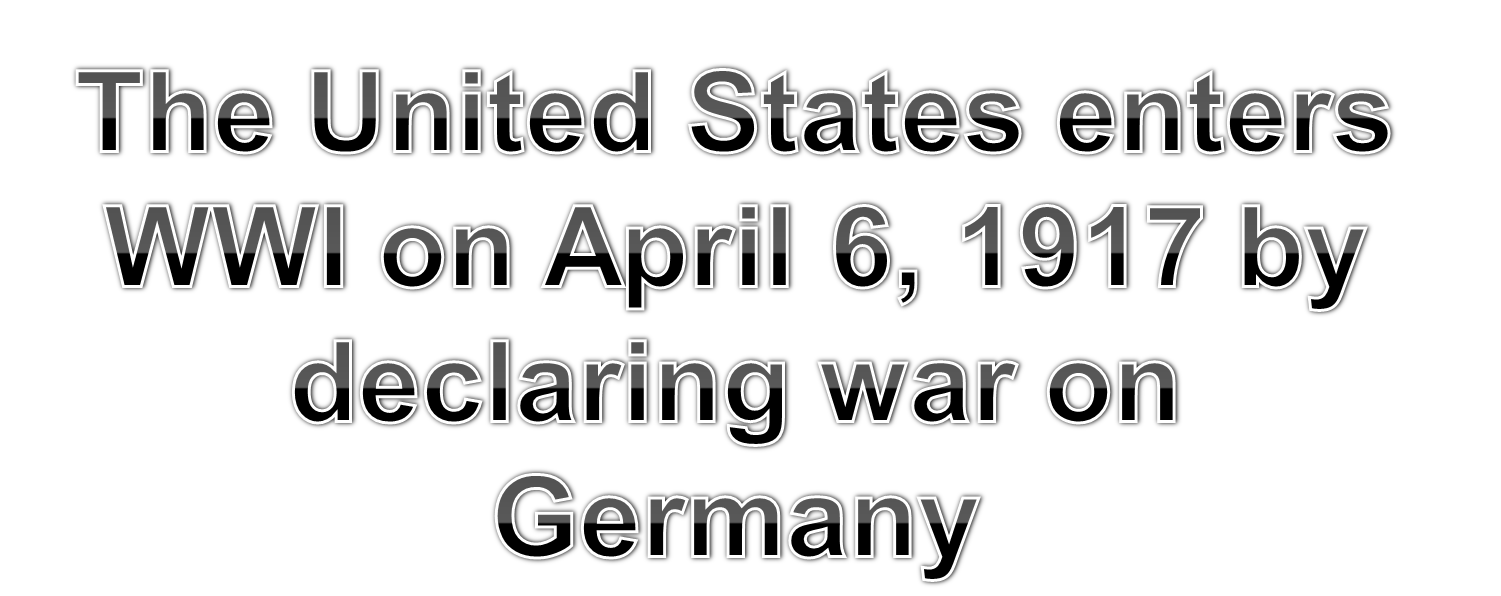 Russia as a World Power
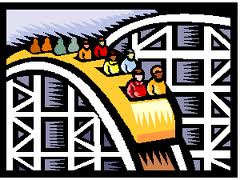 Russia as WWI Power Declines..
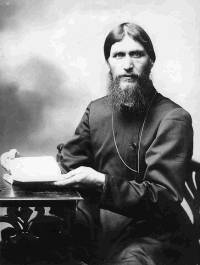 Leads to military and morale woes… in the midst of WWI
The Call for Change… The Russian Revolution of 1917
The Call for Change… The Russian Revolution of 1917
Creation of the USSR/ Soviet Union 1922
Stalin 1922-1953
Lenin 1917-1924
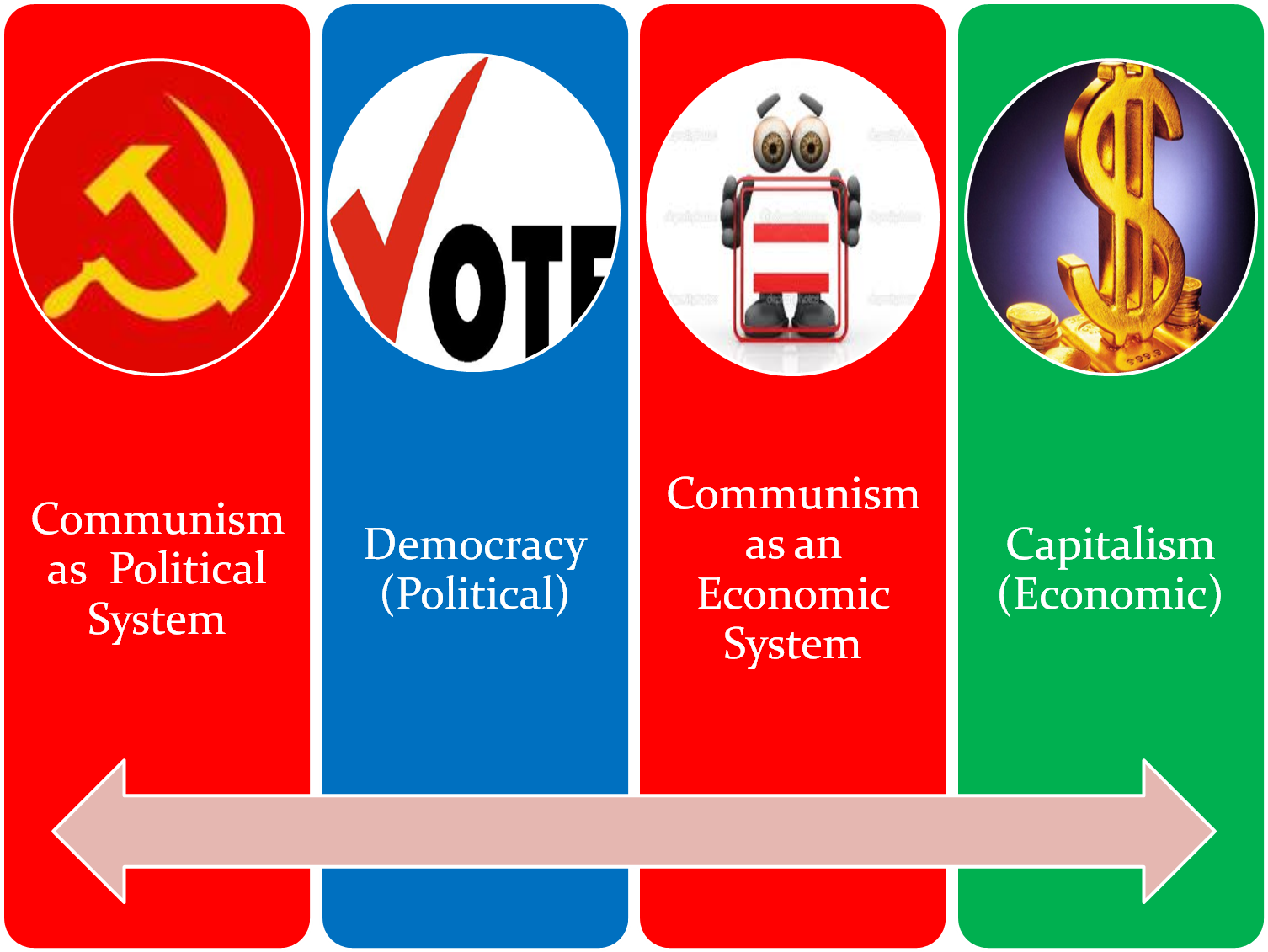 The Red Scare

1917 Communist Revn in Russia
US fears revolution will occur in US with communist sympathizers
Communists were called “Reds”
Immigration Act 1917
Govt begins to exploit that fear to get rid of people they didn’t like
Palmer Raids:
Attorney General Palmer’s house was supposedly bombed by “Reds”
Palmer orders police to hunt down and arrest any suspected communist, socialist, anarchist

US begins arresting “reds” and even executing them
Sacco & Vanzetti:

Red Scare raised suspicion of foreigners.

Nicola Sacco & Bartolomeo Vanzetti are Italian immigrants who are accused killing a paymaster and his guard for their $15,000 payroll.

The evidence against Sacco & Vanzetti was circumstantial & the judge made prejudicial remarks.

Jury found them guilty and sentenced them to death.
BOSTON POLICE STRIKE:  In 1919, Boston Police went on strike for increase in pay.  The remaining police were fired. 
 
STEEL MILL STIKE:  In 1919, 350,000 workers from the US Steel plant went on strike.  Steel company hired private police and used militia to end strike, and killed 18 workers.

Immigration Act 1924:
KKK Rises Again!
As a result of the Red Scare and rise of immigration, KKK came to rise.

KKK devoted to 100% Americanism: White,non-immigrant, Protestant, etc.

By 1924, it boasted over 4.5 million White male members.

Membership included states from Arkansas, California, Indiana, Ohio, Oklahoma, Oregon & Texas.
U.S. Limits Immigration
1918-1921: Red scare aggravates fear 	& anti-immigrant reaction.
1921-1924: Quota Law – 1st time numerical limits; uses 1910 proportion (3%), favoring north Europeans.
1924 Immigration Act severely limits
	    because
Racial superiority of Anglo Saxons
Immigrants cause lowering of wages
Do not assimilate
Threat to national identity & unity
Limits immigrants to 2% of their national group in 1890, thus against south & east Europeans
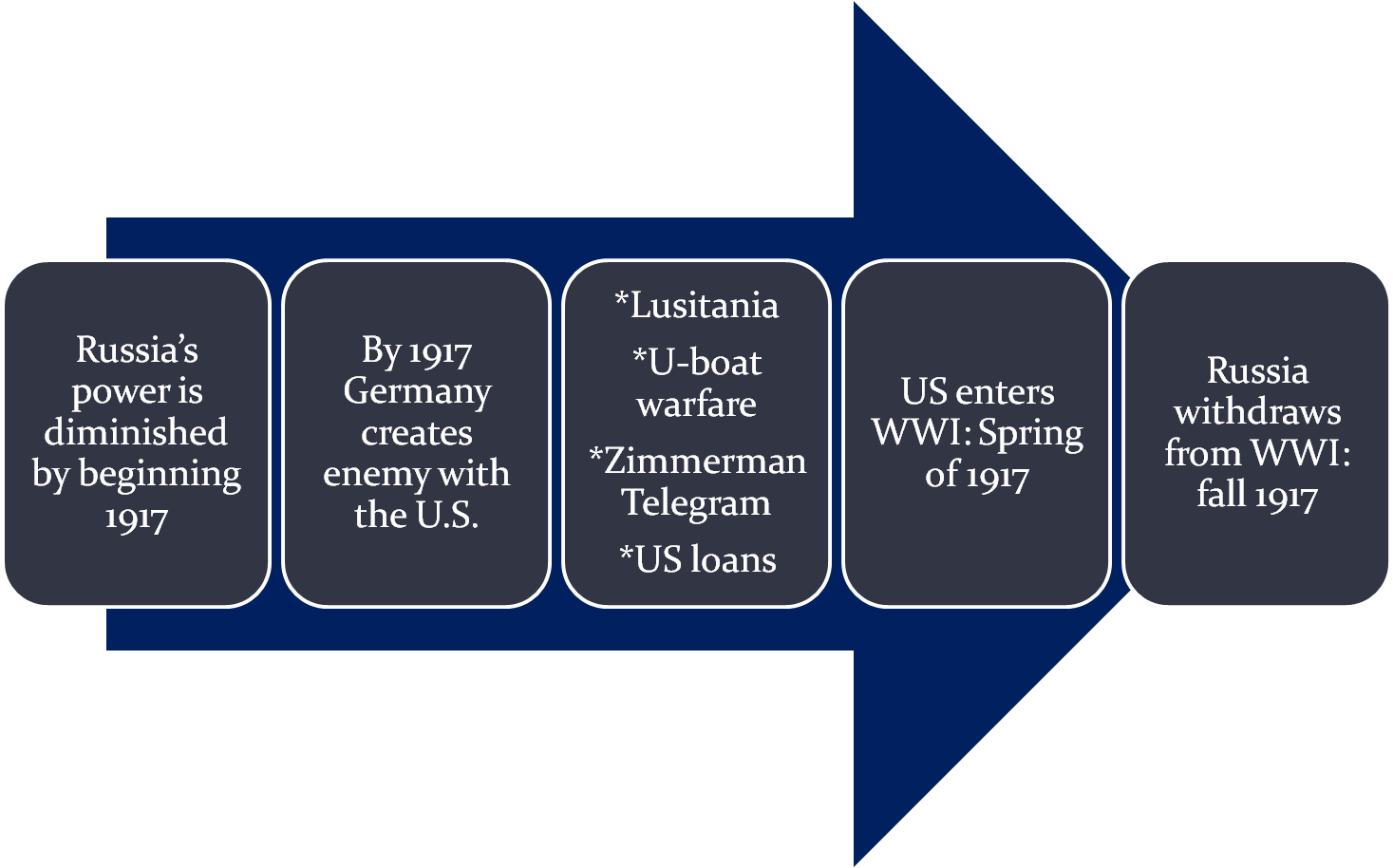 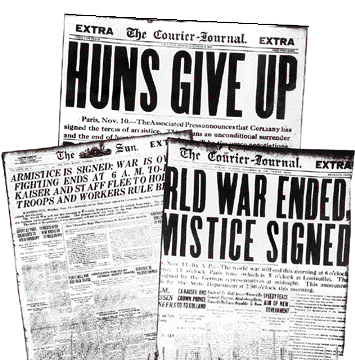 ARMISTICE!!!!
ARMISTICE!!!!
Plan delivered to US Congress by President Woodrow Wilson
Goals of Wilson’s 14 Points
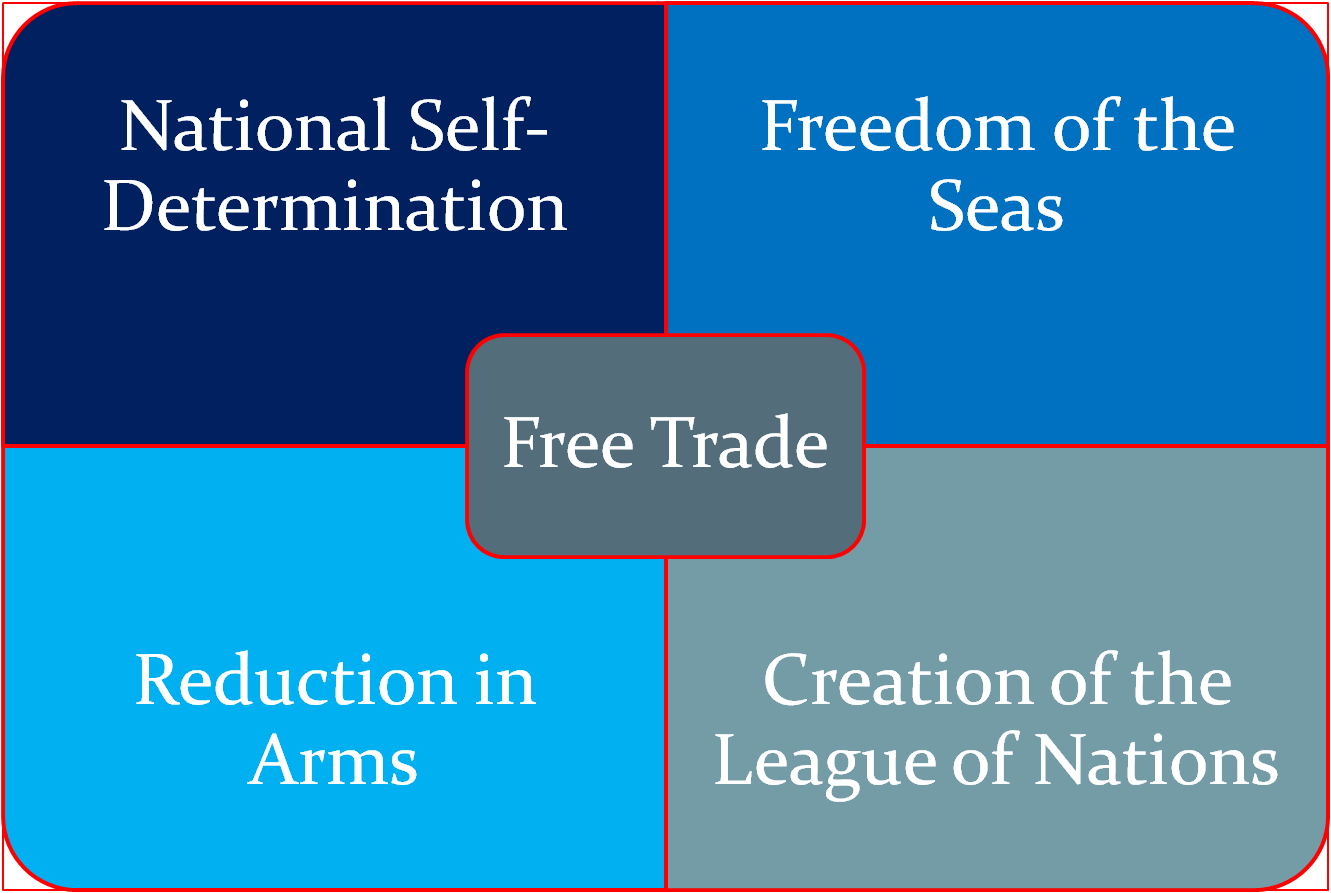 The Fourteen Points:
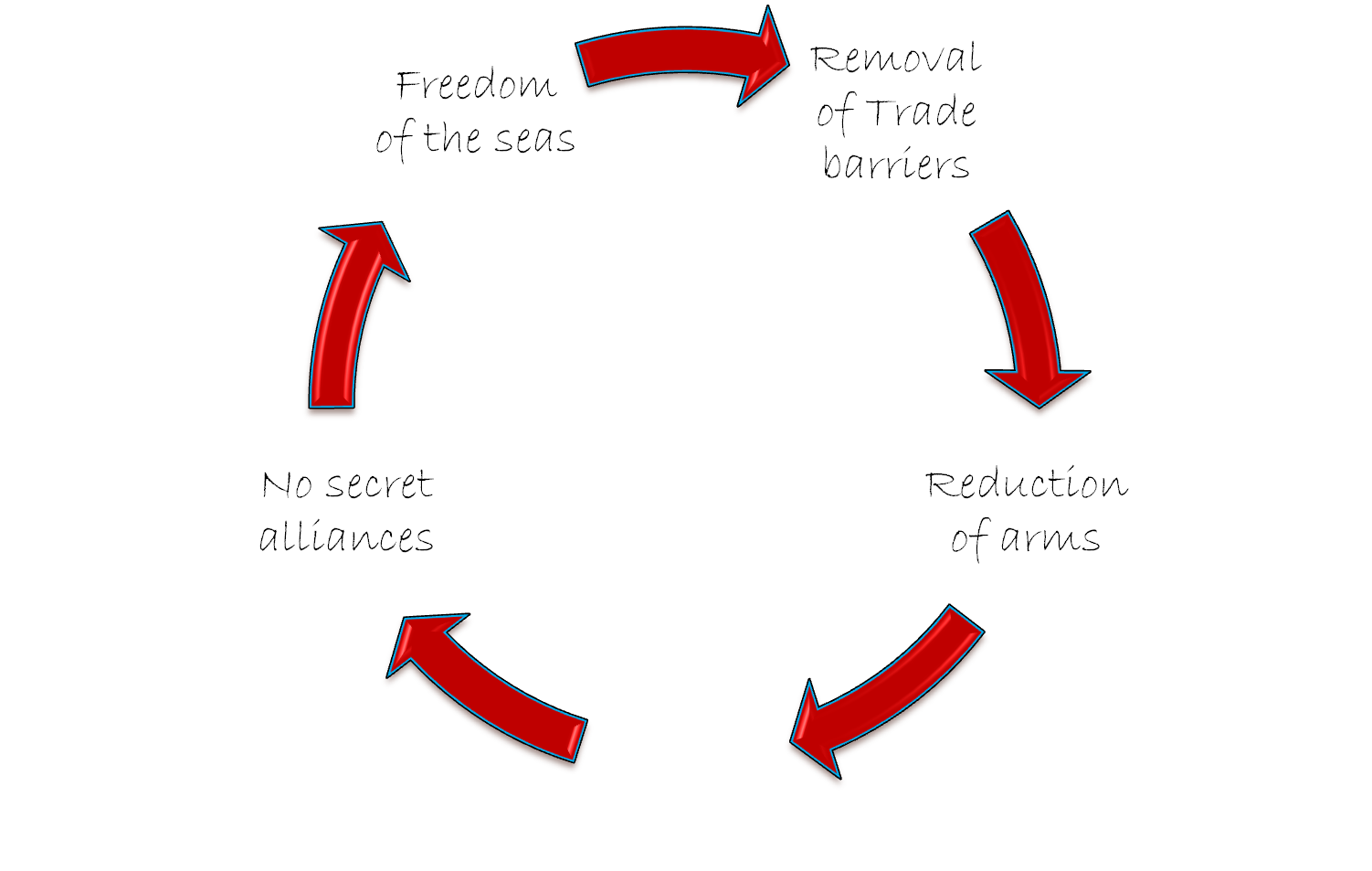 OPEN DIPLOMACY
WILSON’S 14 POINTS
WILSON’S 14 POINTS
As the countries negotiate peace… the dynamics of Europe play a role
Differing Desires…
The Treaty of Versailles 1919
Not a treaty of reconciliation

June 28, 1919=signed

Very harsh—Germany—they resented
The Treaty of Versailles 1919
The Treaty of Versailles 1919
The Treaty of Versailles 1919
GERMANY MUST…
The Treaty of Versailles 1919
GERMANY MUST…
US never signs the Treaty of Versailles ---- Why??